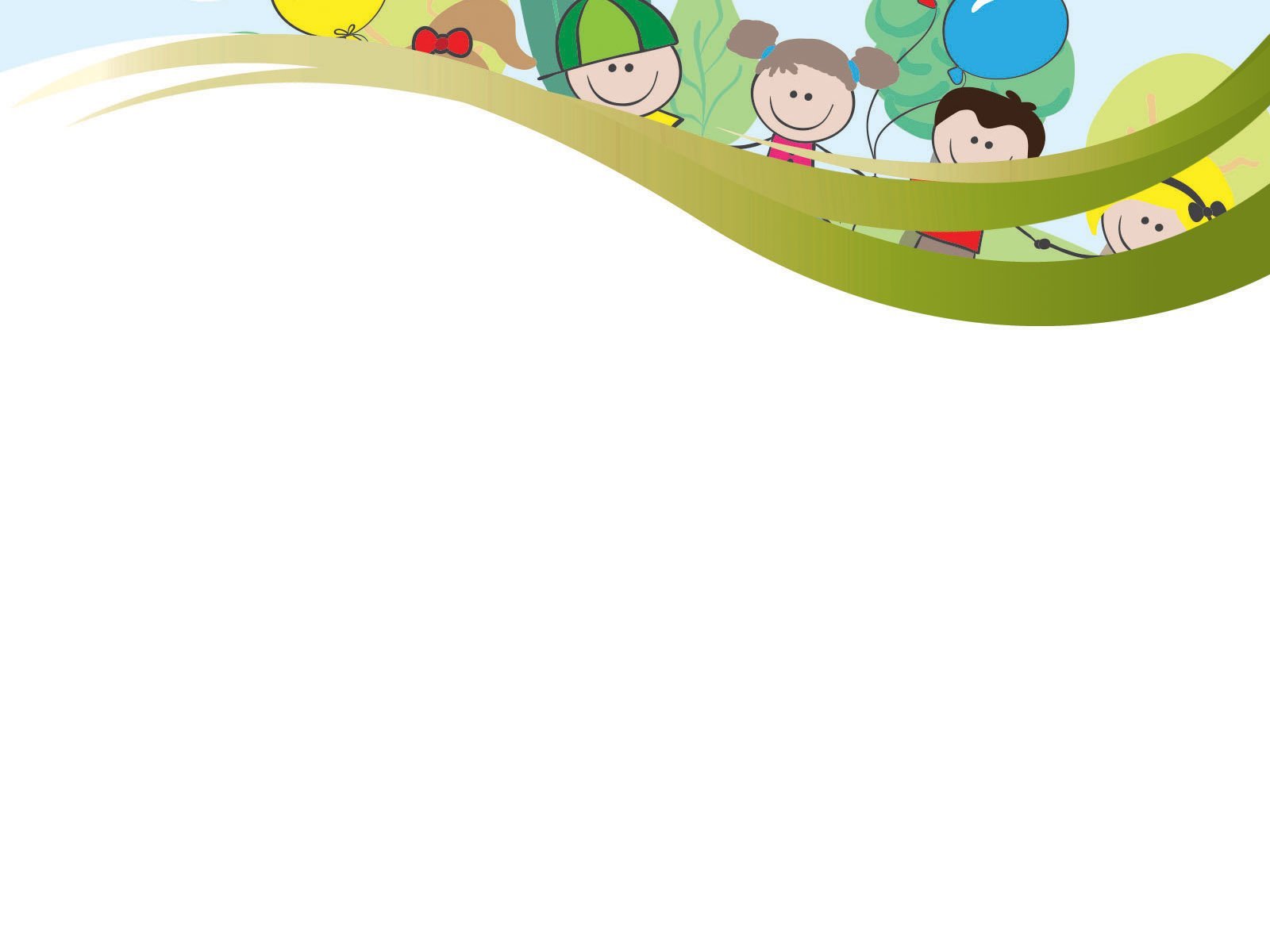 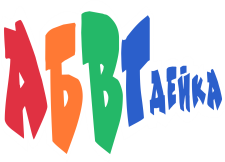 Педагогический совет 
Формирование игровой деятельности 
дошкольников 
как необходимое условие в решении задач 
образовательной  области 
«Социально-коммуникативное развитие»
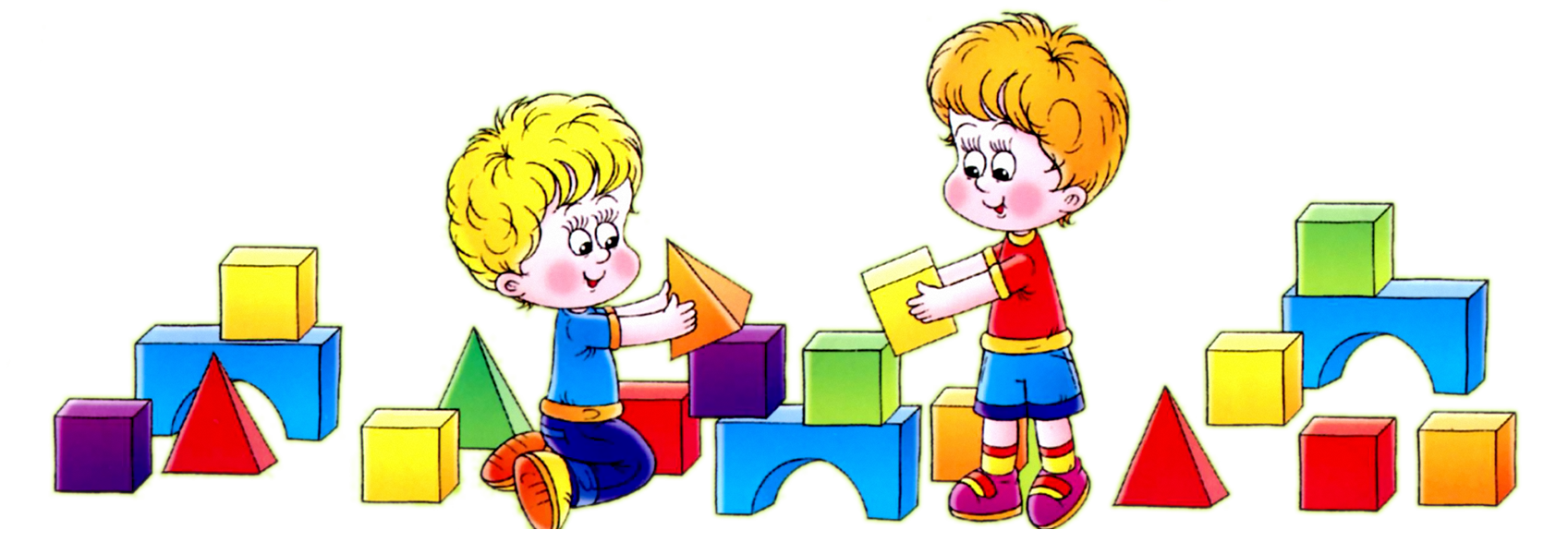 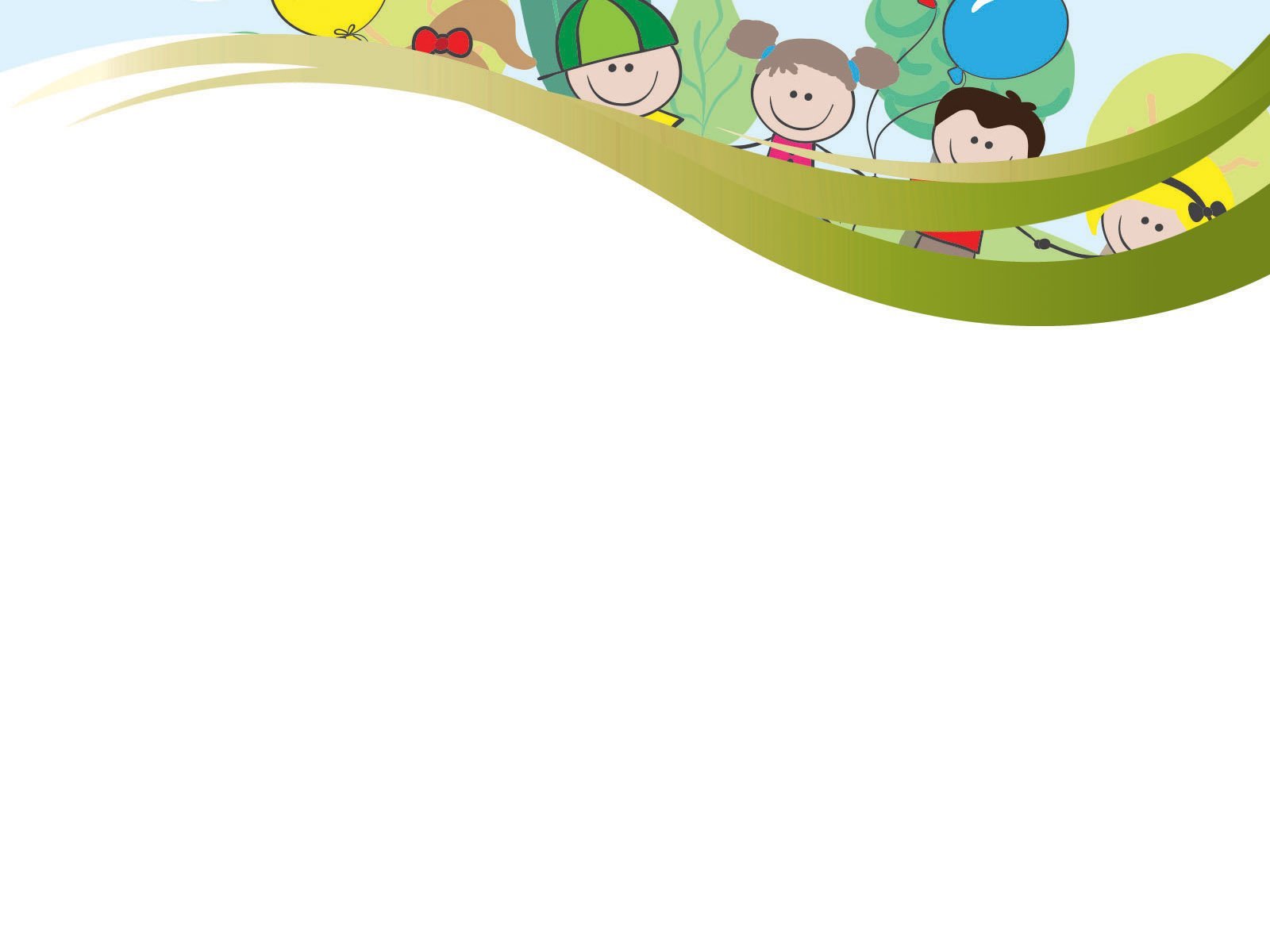 План проведения педагогического совета «Формирование игровой деятельности 
дошкольников как необходимое условие для решении задач образовательной
области «социально – коммуникативное развитие»

Повестка дня:
	1. Вступительное слово заведующей
	2. Презентация «Формирование игровой деятельности 
дошкольников как необходимое условие для решении задач образовательной
области «социально – коммуникативное развитие». Анализ анкетирование воспитателей
	3. Выступление воспитателей «Виды игр и их роль в жизни, воспитании,
обучении детей дошкольного возраста»:
	I мл. группа «Непоседы»   малоподвижные игры
	II мл. группа «Динозаврики»  дидактические игры
	средняя группа «Затейники» малоподвижные игры
	старшая группа «Смешарики»  народные игры
	старшая группа «Путешественники»  игра – забава 
	старшая группа «Любознайки» хороводная игры
	подготовительная группа «Испытатели»  подвижные игры
	подготовительная группа «Академия чудес»  игра-путешествие
	4. Заключительное слово заведующей
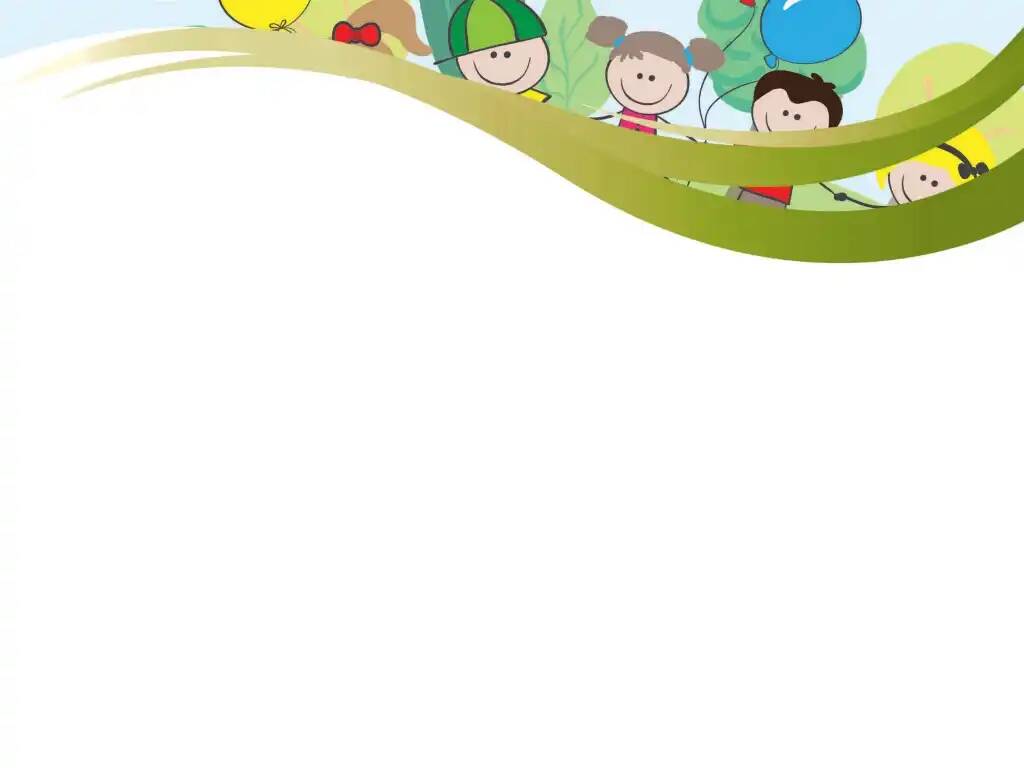 Анализ анкетирования воспитателей  
«Игровая деятельность дошкольников»
Цель анкетирования: провести системный анализ педагогической деятельности по организации и руководству игровой деятельностью дошкольников в решении задач образовательной области «социализация»» 
Задачи анкетирования:
повысить уровень профессиональной компетенции педагогов по реализации 
ФОП образовательной области «социализация» через игровую деятельность 
дошкольников;
выявить и проанализировать эффективность используемых форм и методов игровой деятельности детей дошкольного возраста;
определить позитивные стороны деятельности по организации игровой 
деятельности дошкольников, проблемы и перспективы
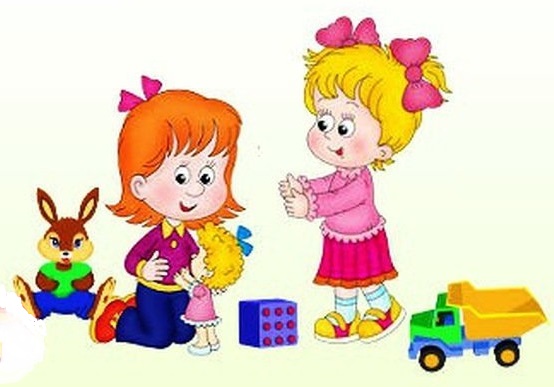 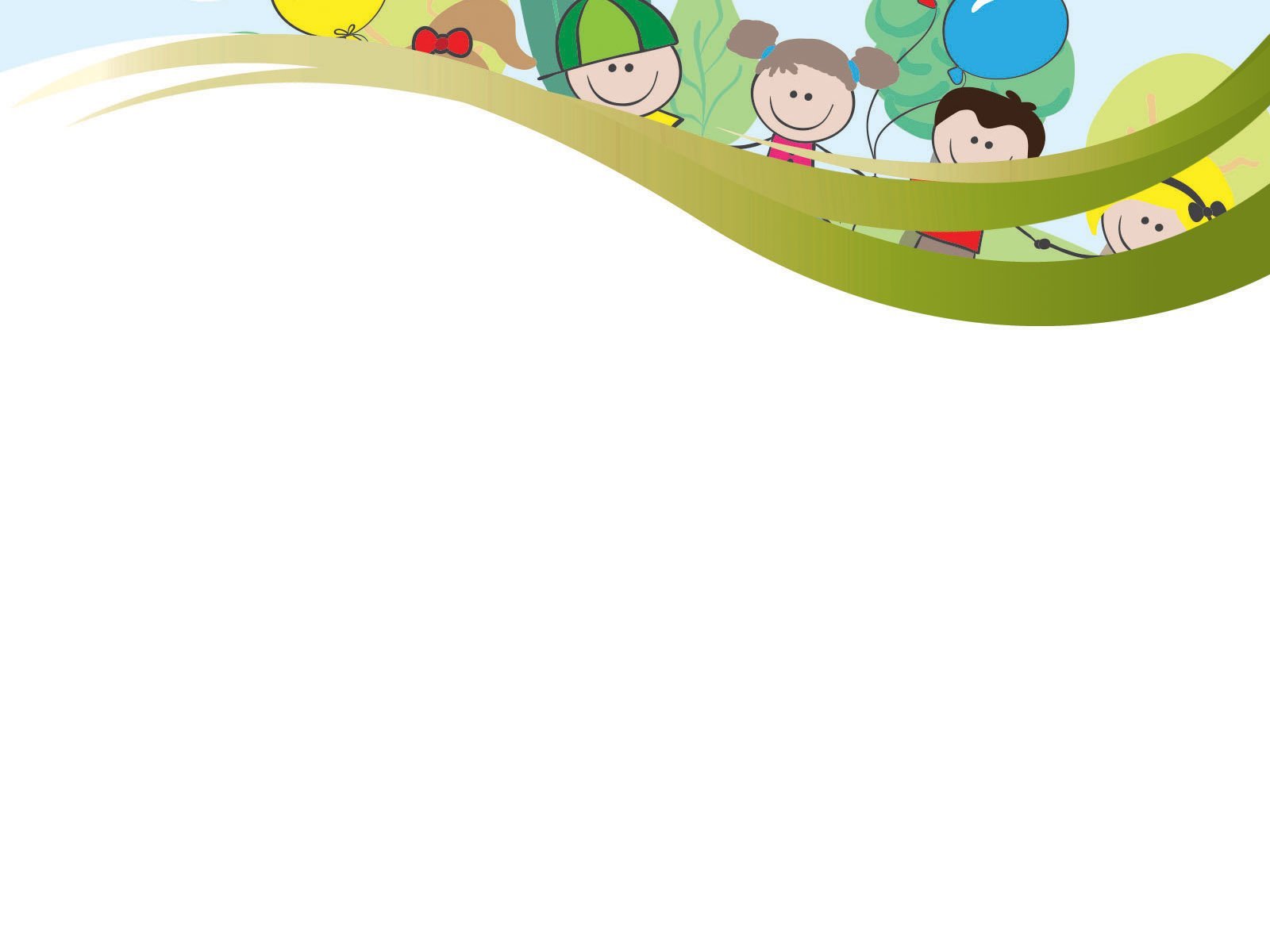 Опрос воспитателей велся по следующим вопросам:

Какие виды игровой деятельности вы знаете?
Какие виды ИД вы используете в работе?
Насколько часто вы предлагаете детям новые игровые сюжеты?
Каким образом вы поддерживаете детскую инициативу в игре?
Должен ли педагог принимать участие в сюжетно – ролевой игре? Если да, то в чем заключается его роль?
Как вы готовите и организуете игровую ситуацию?
Какие условия вы создаете для обогащения детей впечатлениями, которые могут быть использованы в игре (читаете книги, слушаете музыку и тд)?
Используете ли Вы предметы – заместители в ИД? Приведите примеры
Какие игровые приемы Вы используете в разных видах деятельности и при выполнении режимных моментов?
Организуете ли Вы игры с учетом особых потребностей детей (малоактивные дети, дети с ОВЗ, слабо осваивающие программу, одаренные дети)?
Что на Ваш взгляд не хватает для организации и обогащения ИД в ДОУ?
Анкетирование прошли 100% воспитателей
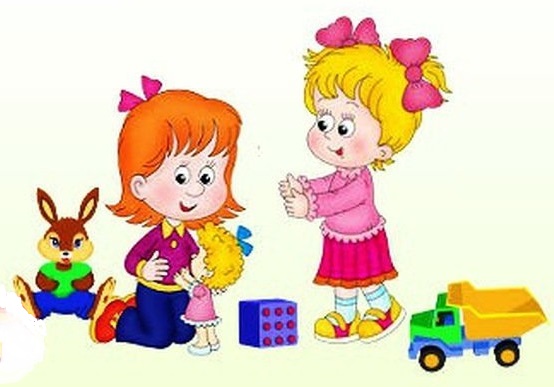 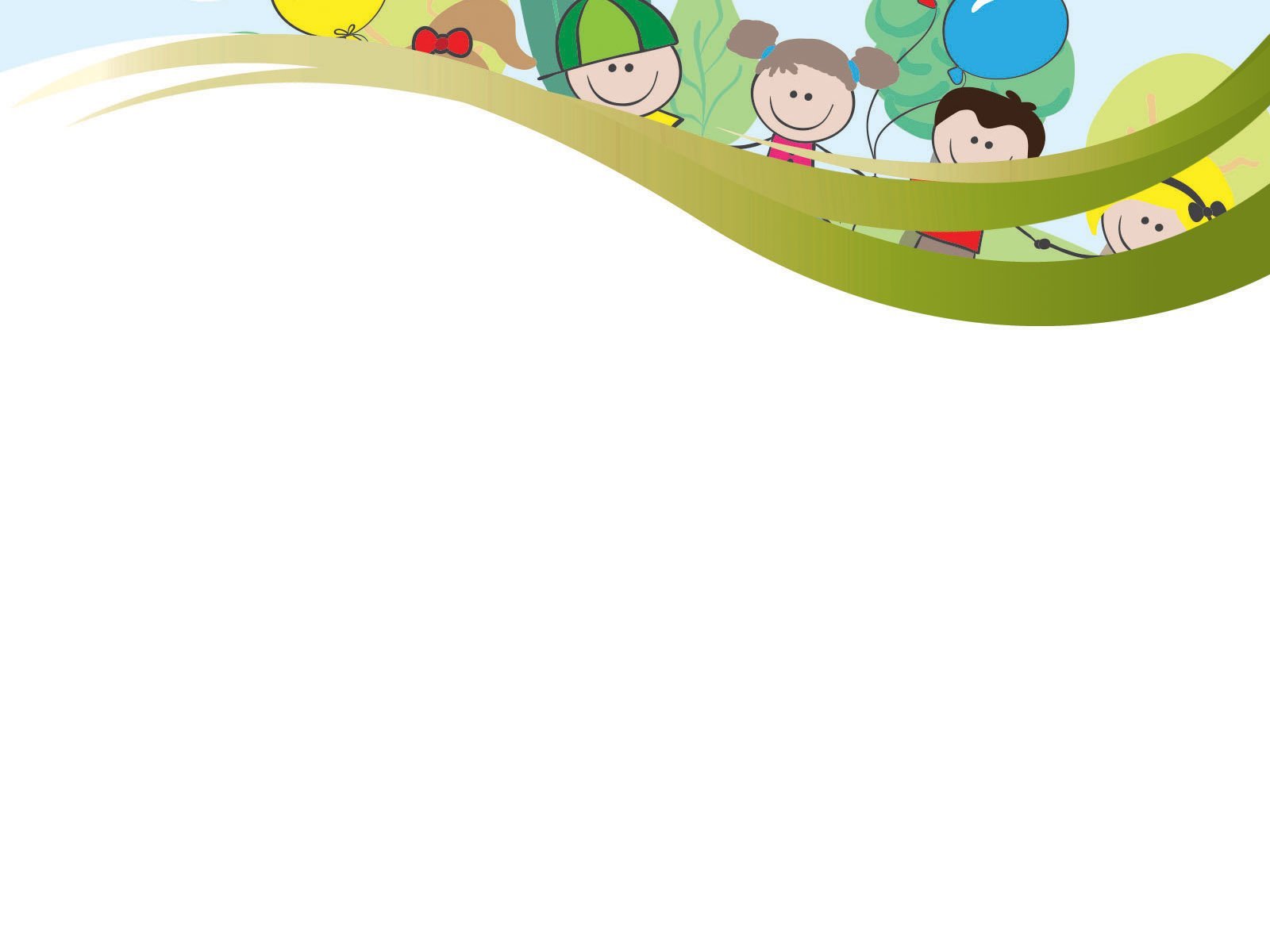 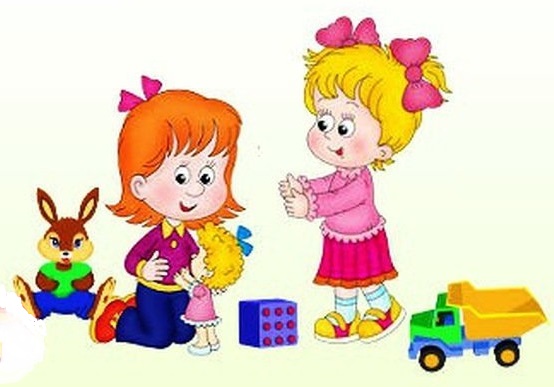 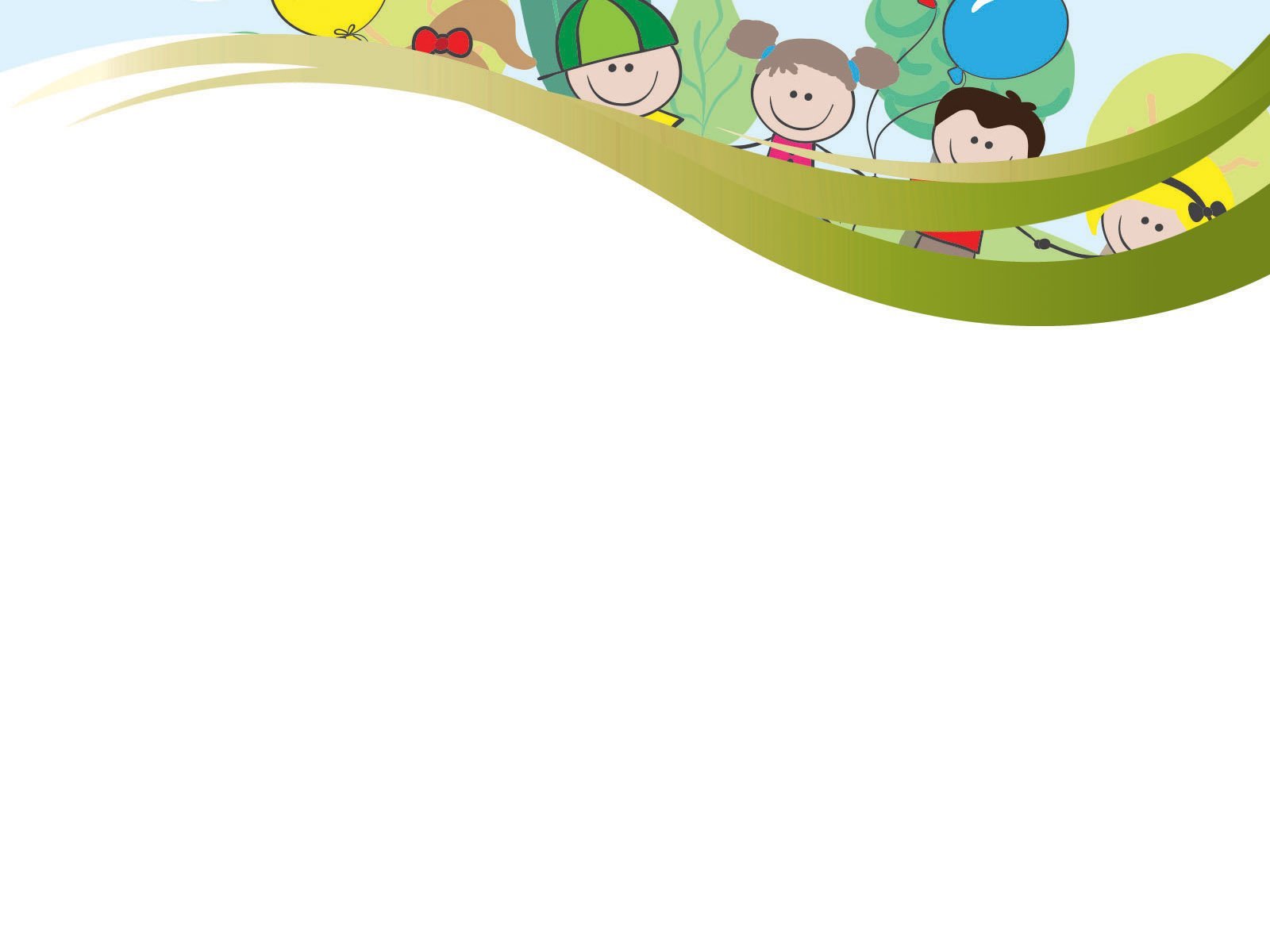 Анализируя данную статистику по анкетированию, можно сделать вывод о том, что не все педагоги знают определение слову «Игровая деятельность».
·  100% педагогов знают этапы игры.
·  Не все педагоги ориентируются в постановке задач при руководстве игровой деятельностью.
·  Не все педагоги находят соответствие между возрастом и игровыми умениями детей.
·  Не все педагоги  знают и применяют приемы прямого и косвенного руководства игрой.
·  60% педагогов знают структуру игры.
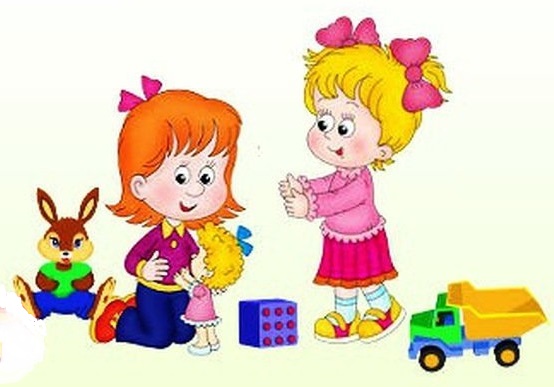 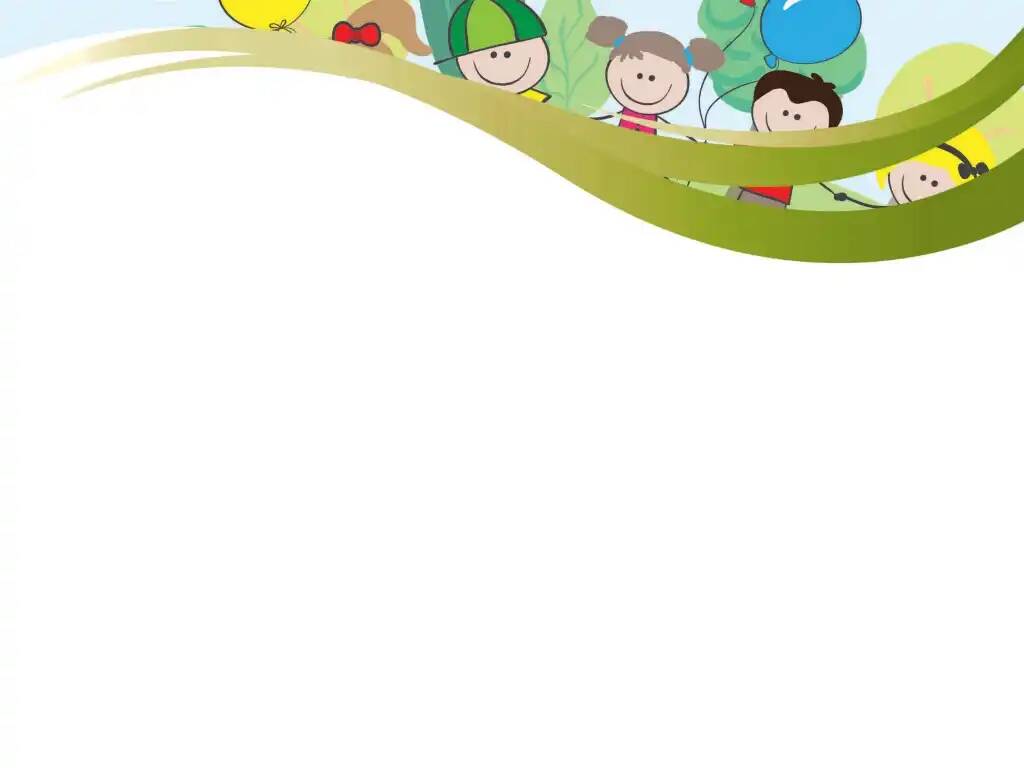 Хороводные
Сюжетно - ролевые
Творческие
Малоподвижные
Строительно -конструктивные
Виды игр
Игры - забавы
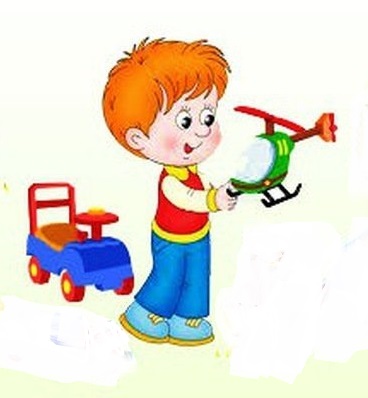 Подвижные 
игры
Дидактические
Театрализованные
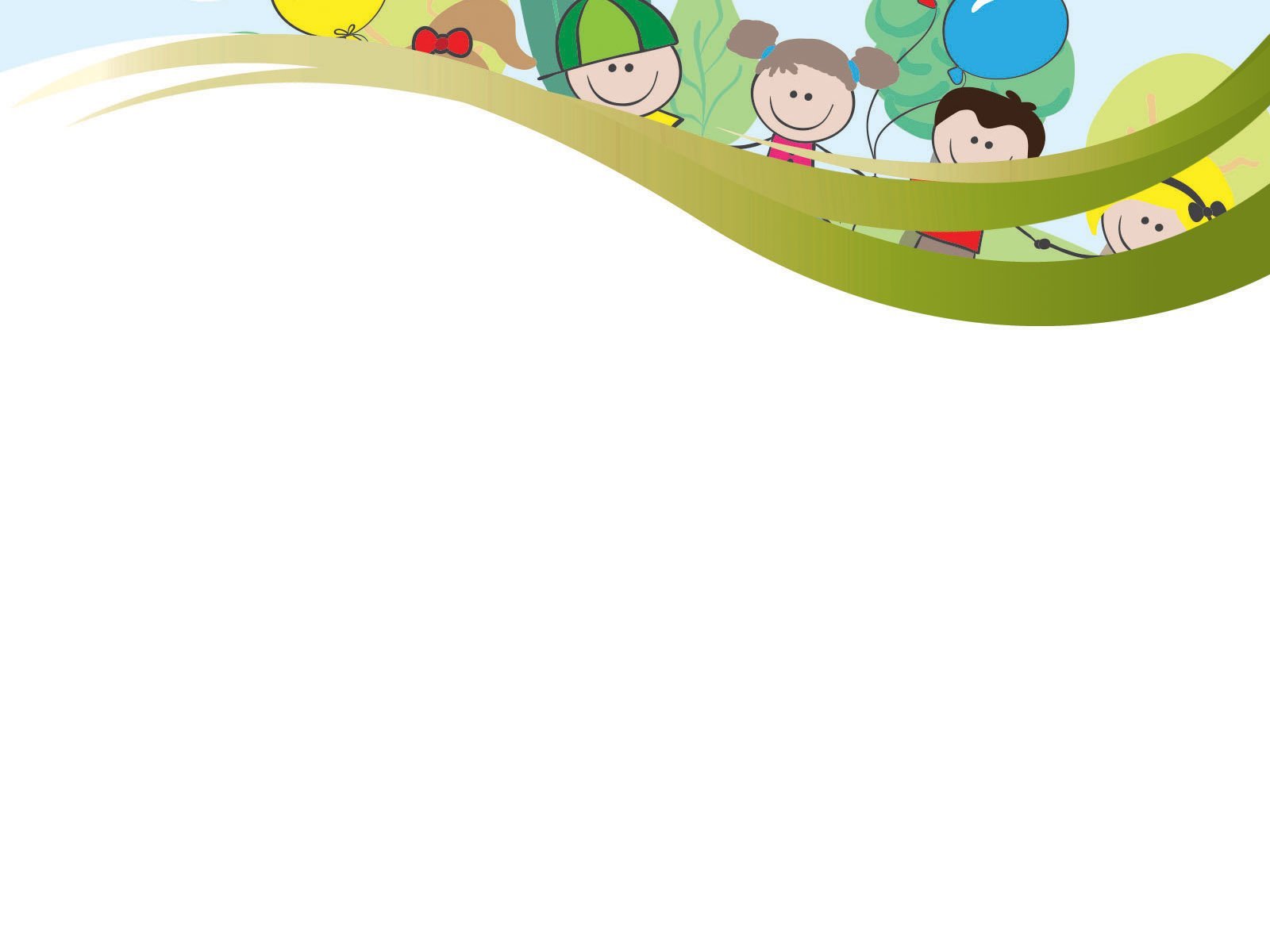 Классификация игр:

1.Творческие игры придумывают сами дети: сюжетно–ролевая игра, режиссерские игры, театрализованные игры, строительно-конструктивные.
2. Игры с правилами разработаны взрослыми: дидактические игры, подвижные игры, народные игры.

Сюжетно-ролевые игры создают сами дети при некотором руководстве воспитателя. Основой их является детская самодеятельность.
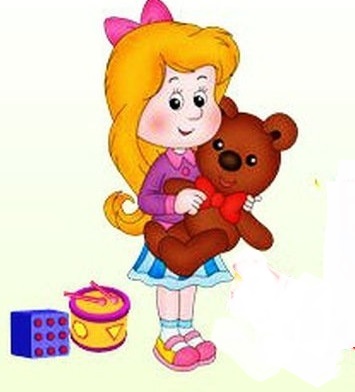 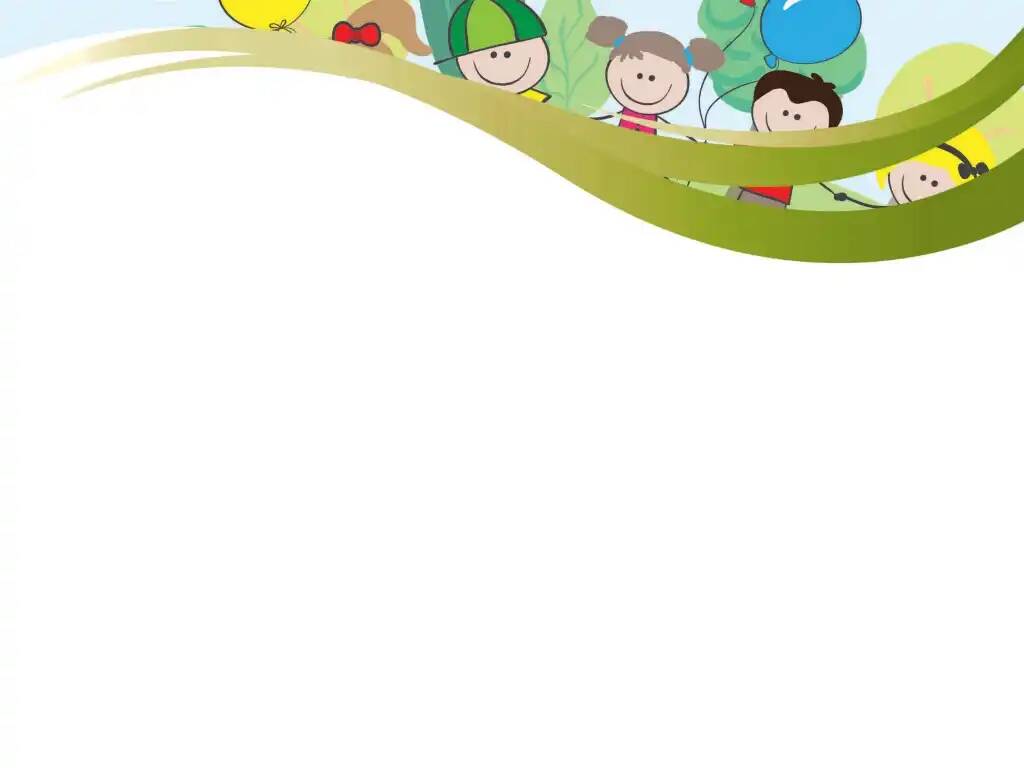 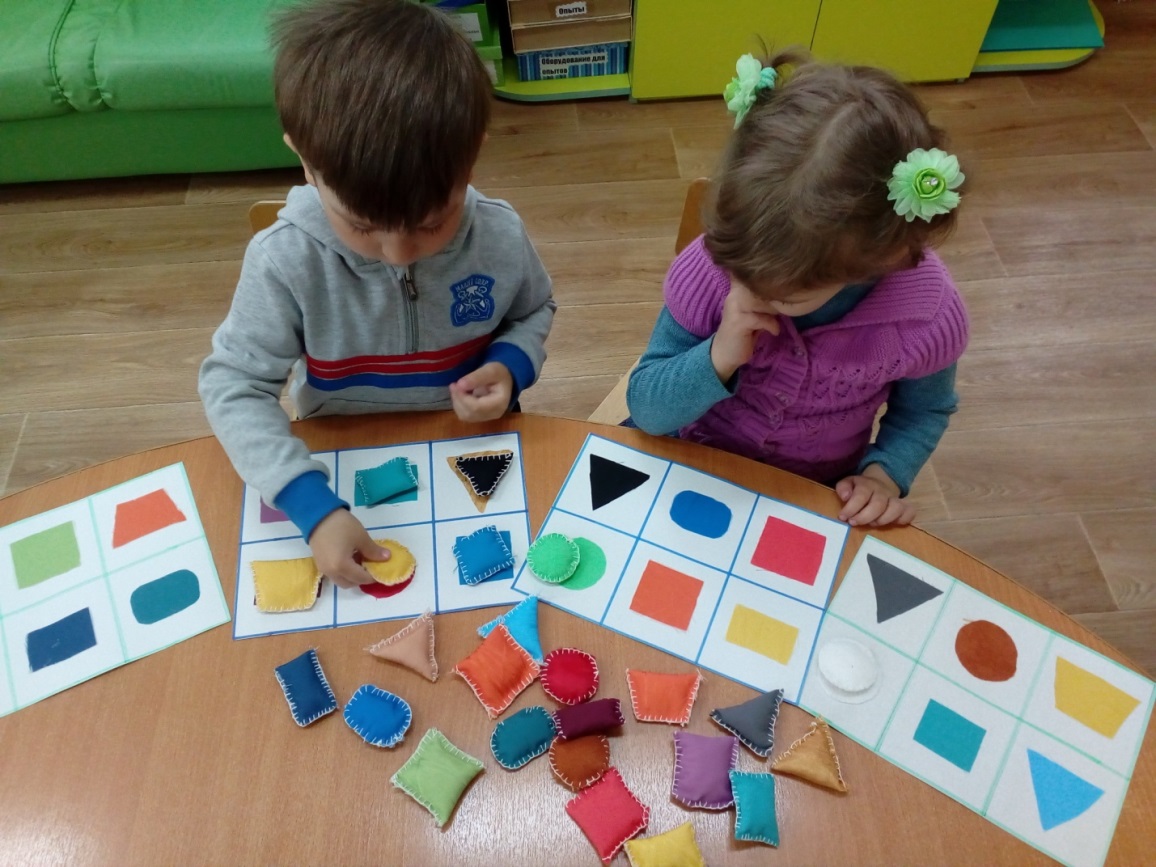 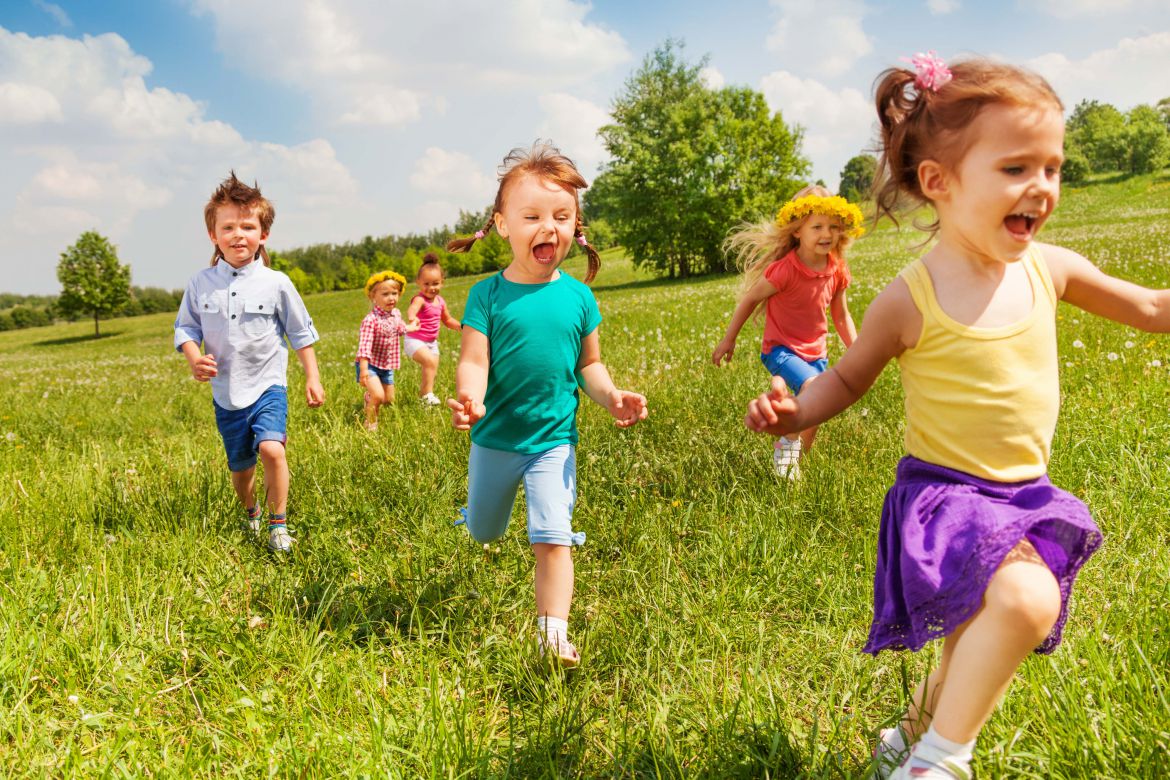 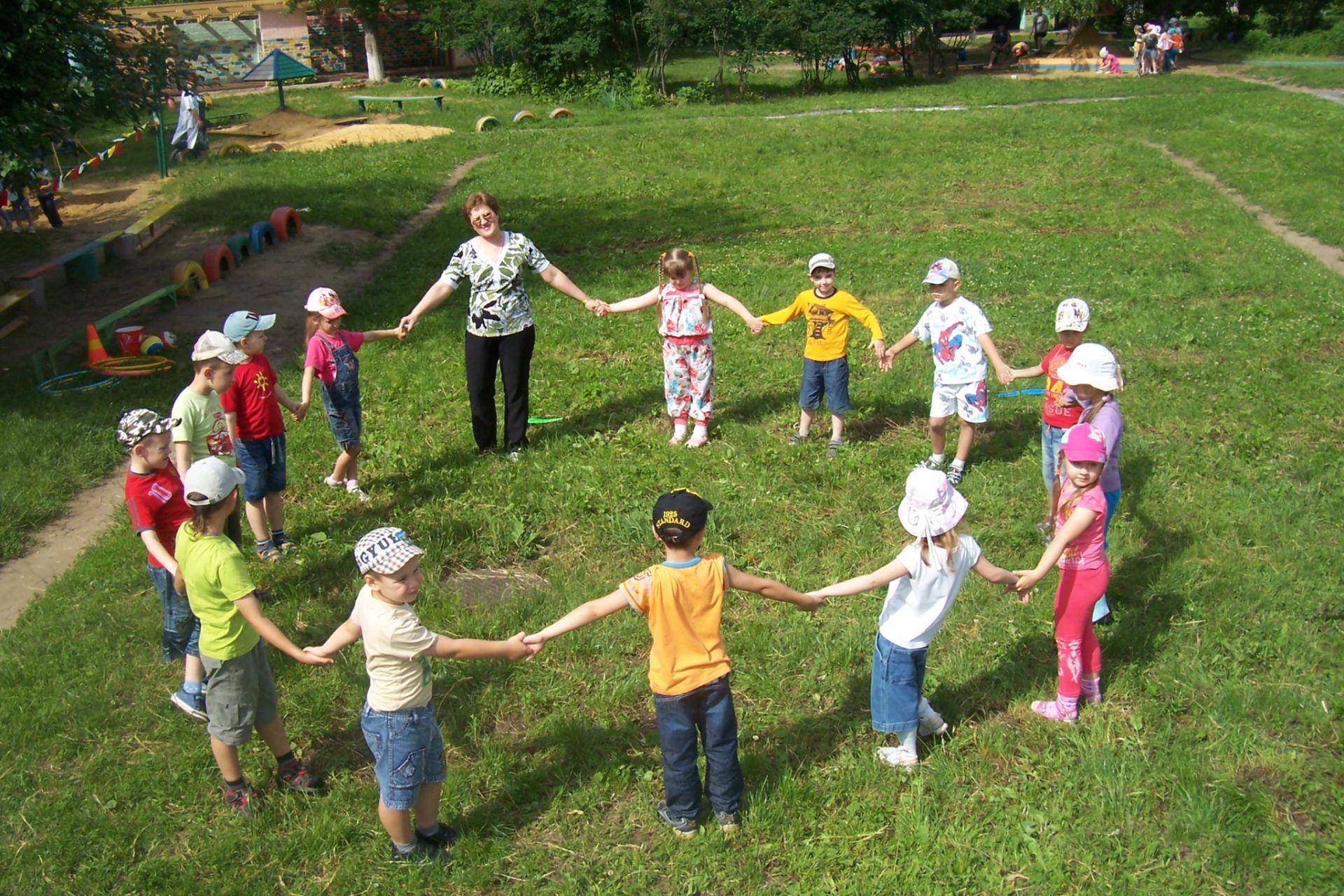 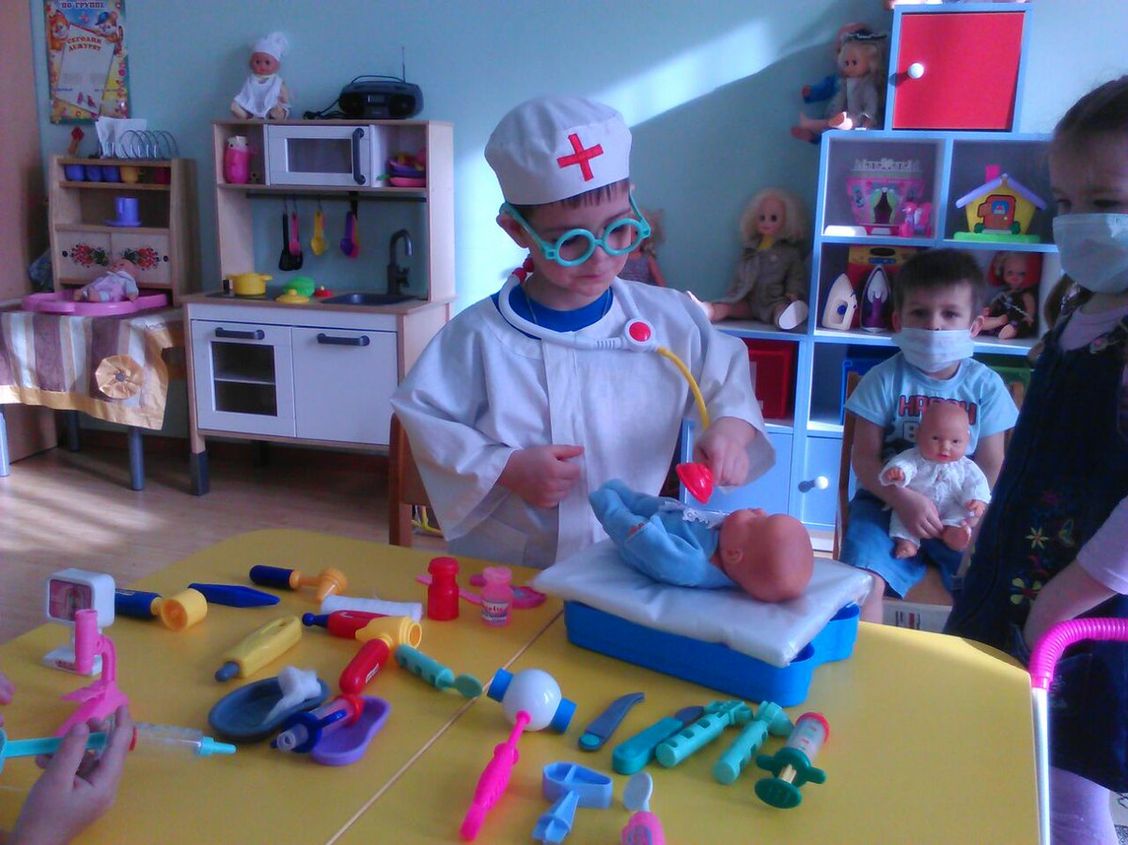 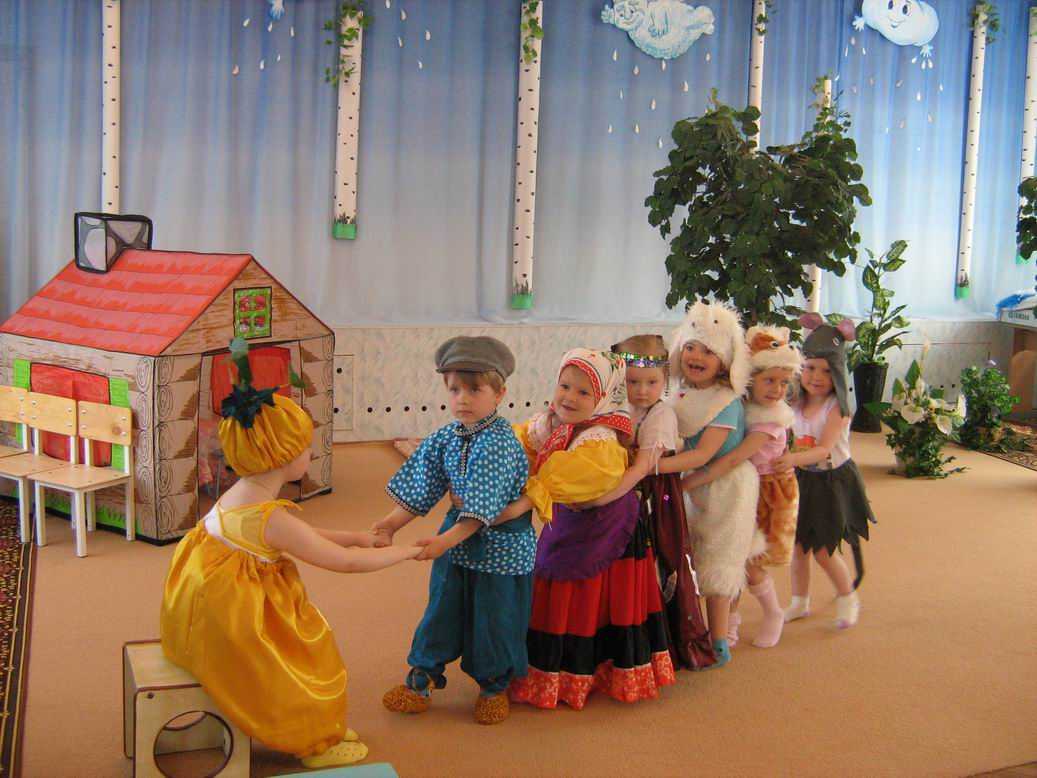 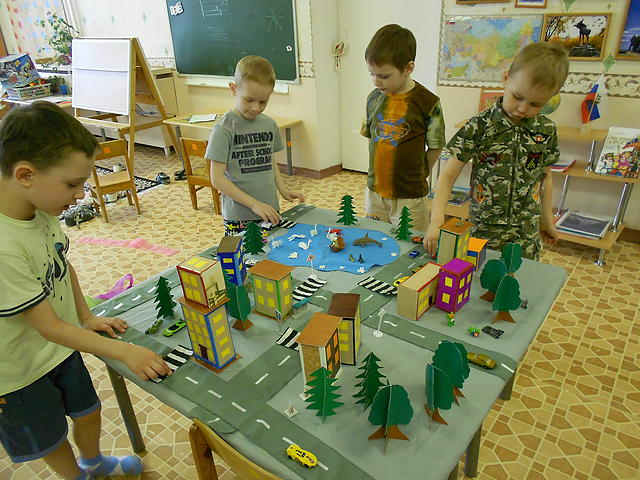 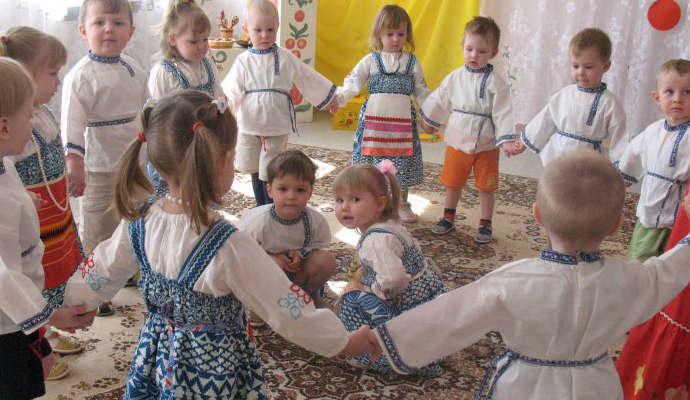 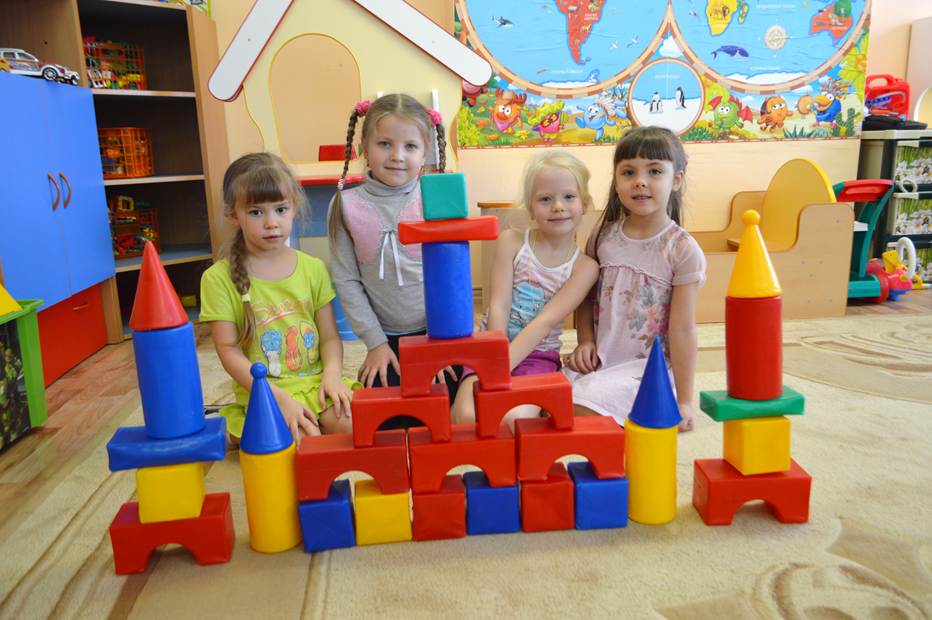 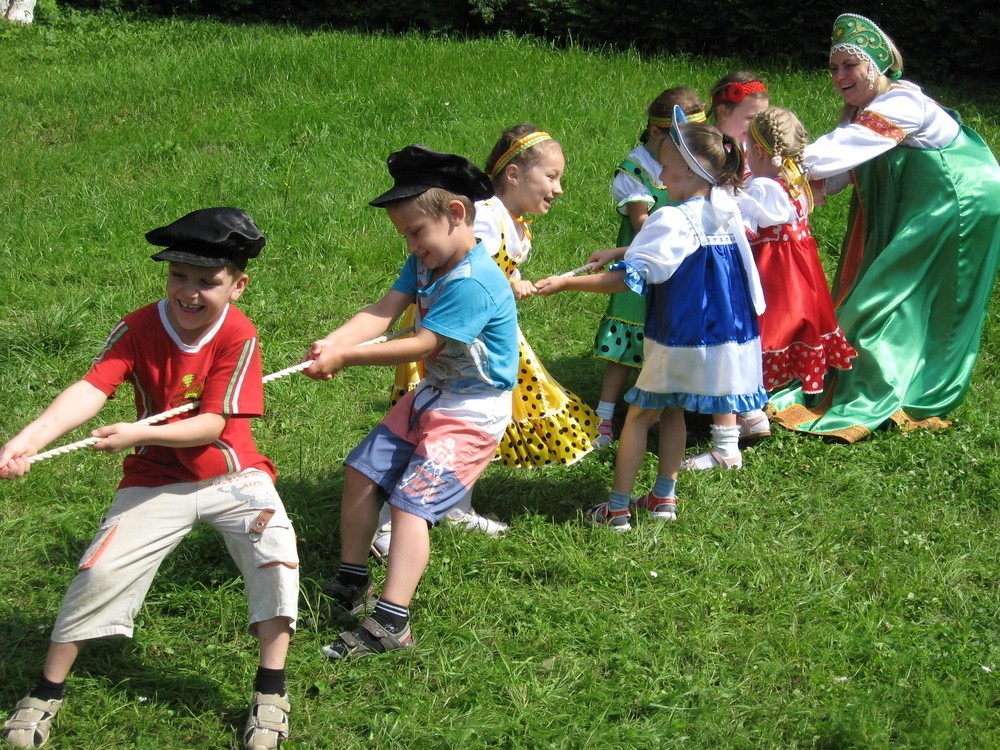 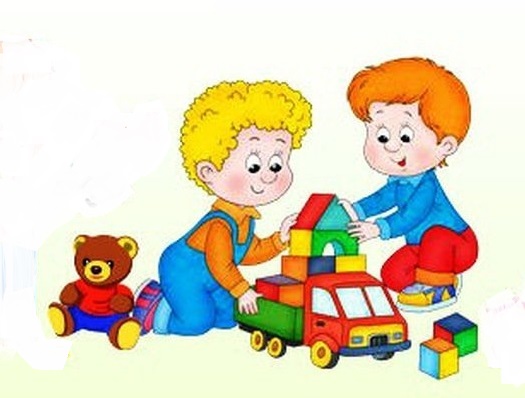 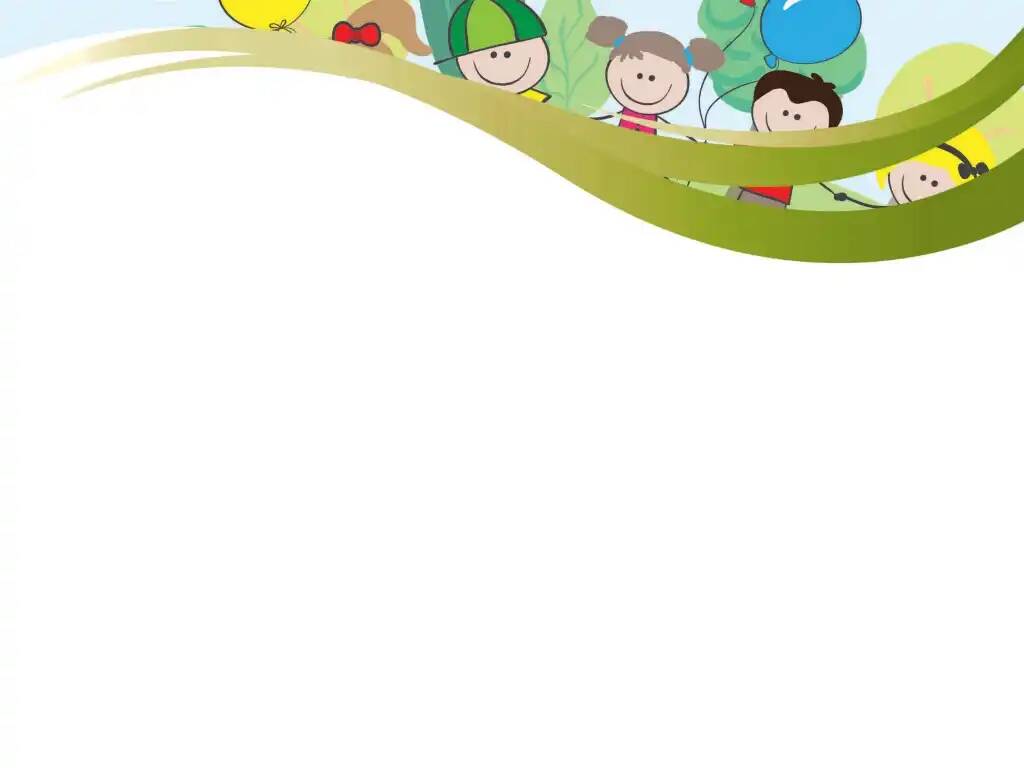 Рекомендации для воспитателей по развитию 
игровой деятельности в младшей группе.
Поощрять стремление детей «оживлять» игрушки, брать роль игрушки на себя и свою роль.
Играя с детьми, помогать им адаптироваться к условиям жизни в детском саду.
Предоставить каждому ребёнку возможность реализовать свои потребности и интересы.
Играя с детьми, занимать позицию равного заинтересованного партнёра.
Включать в игру по любой тематике эпизоды «телефонных разговоров», различных персонажей для активизации ролевого диалога.
Вызывать у ребёнка ощущение эмоциональной общности со взрослыми и сверстниками, чувство доверия к ним.
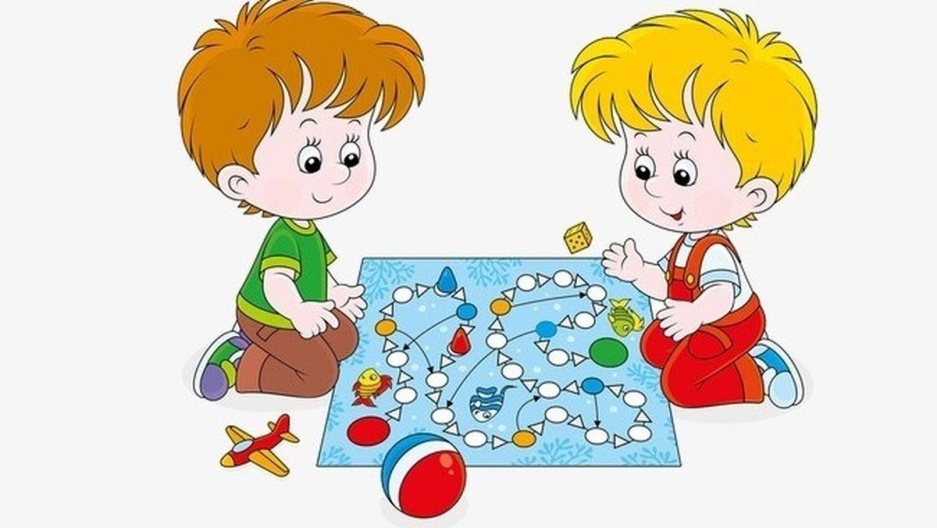 Формировать у ребёнка использовать сюжетные игрушки, предметы- заместители
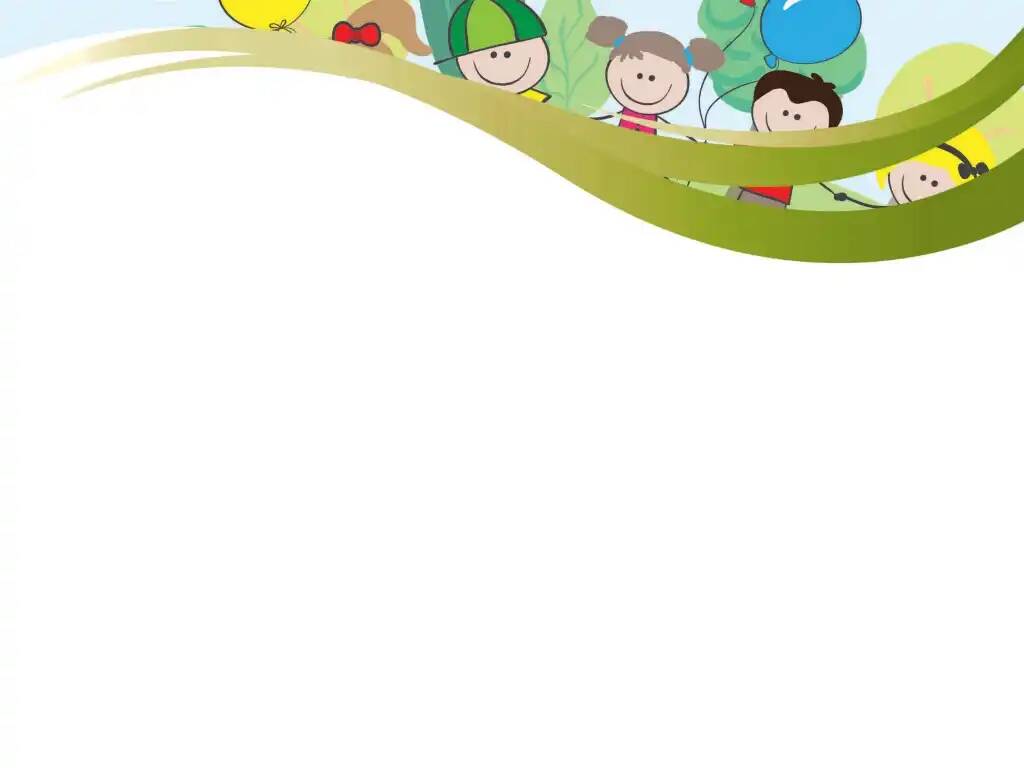 Рекомендации воспитателю по развитию игровой деятельности в средней группе.
Воспитатель предоставляет разнообразную тематику детской игры по мотивам известных сказочных и литературных сюжетов.
Воспитатель в случае необходимости помогает ребёнку подключиться к игре сверстников, находя для себя подходящую по смыслу роль.
Формировать у детей более сложные игровые умения, поведение в соответствии с разными ролями партнёров, менять игровую роль.
Обеспечить условия для свободной, самостоятельной индивидуальной игры (режиссерской), поддерживать эмоциональное и положительное состояние ребёнка.
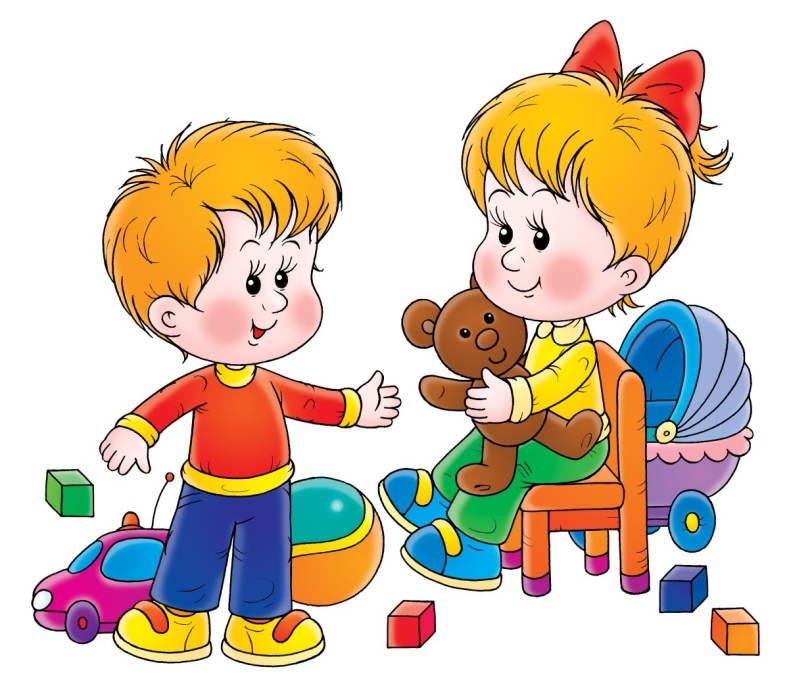 Учить развёртывать совместную игру небольшими подгруппами, учитывая сюжетные замыслы партнёров.
Развивать у детей интерес к игре, воспитывать умение самостоятельно занять себя игрой (индивидуальной и совместной со сверстниками).
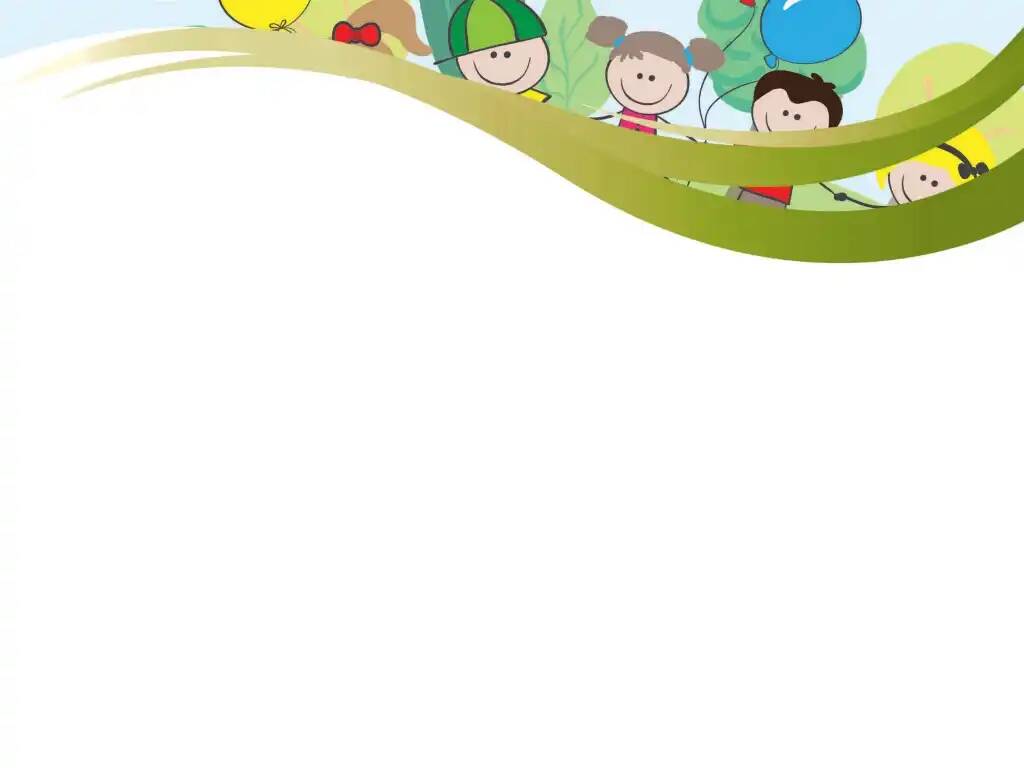 Рекомендации воспитателю по развитию игровой деятельности в средней группе
Воспитатель постоянно использует
разнообразную тематику детской игры по мотивам известных сказочных и литературных сюжетов.
Воспитатель делает существенный акцент на ролевом диалоге
Формировать у детей более сложные игровые умения, поведение в соответствии с разными ролями партнёров, менять игровую роль
Формировать у детей новые, более сложные способы построения ролевой игры.
Учить развёртывать совместную игру небольшими подгруппами, учитывая сюжетные замыслы партнёров
Развивать у детей интерес к игре, воспитывать умение самостоятельно занять себя игрой (индивидуальной и совместной со сверстниками).
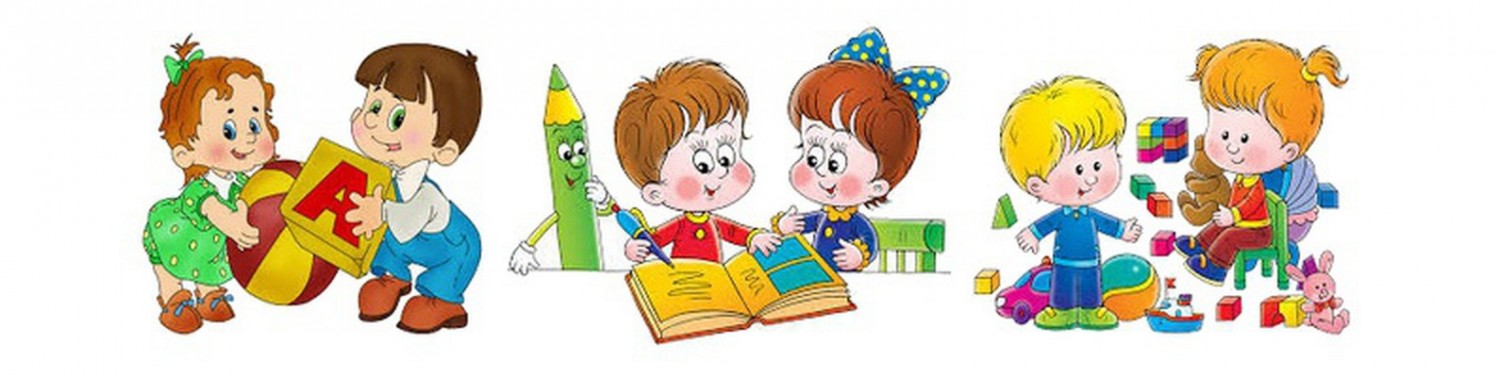 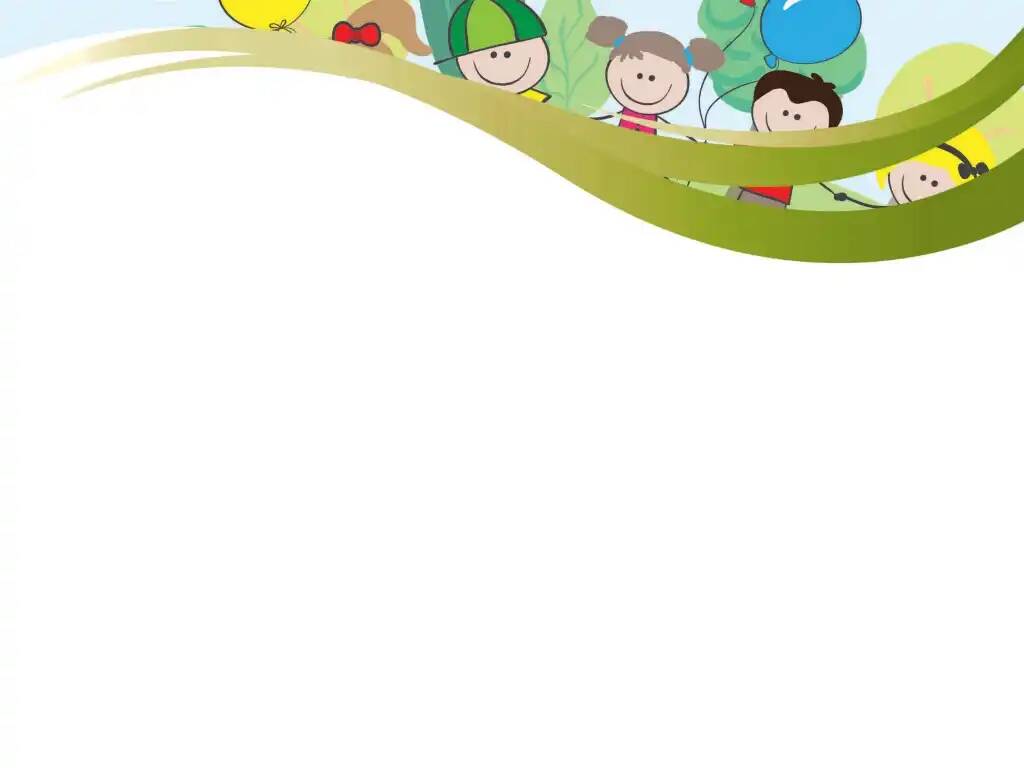 Рекомендации воспитателю по развитию игровой деятельности с детьми старшего возраста
Поощрять стремление ребёнка изготовить своими руками недостающие для игры предметы.
Стимулировать детей
к использованию выразительных средств речи, жестов при передаче характеров исполняемого персонажа
Дать возможность свободного выбора ребёнком выбора игры, соответствующего его интересам.
Способствовать укреплению детских игровых объединений, быть внимательным к отношениям, складывающимся детьми в игре.
Ориентировать детей на сотрудничество в совместной игре, регулировать их поведение на основе творческих игровых замыслов
Развивать у детей умения широко использовать игровую роль для развёртывания разнообразных сюжетов, для включения в согласованную со сверстниками игру.
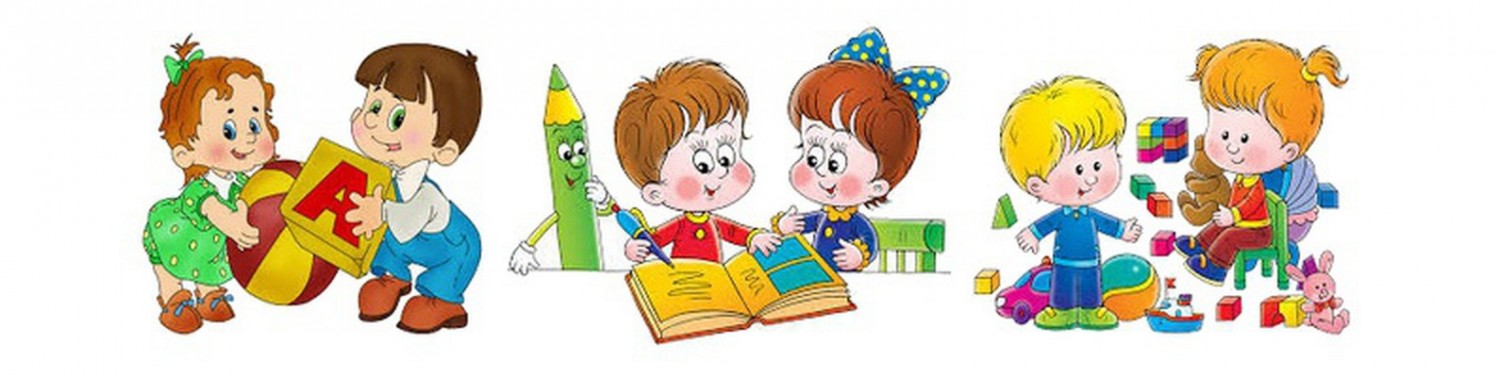 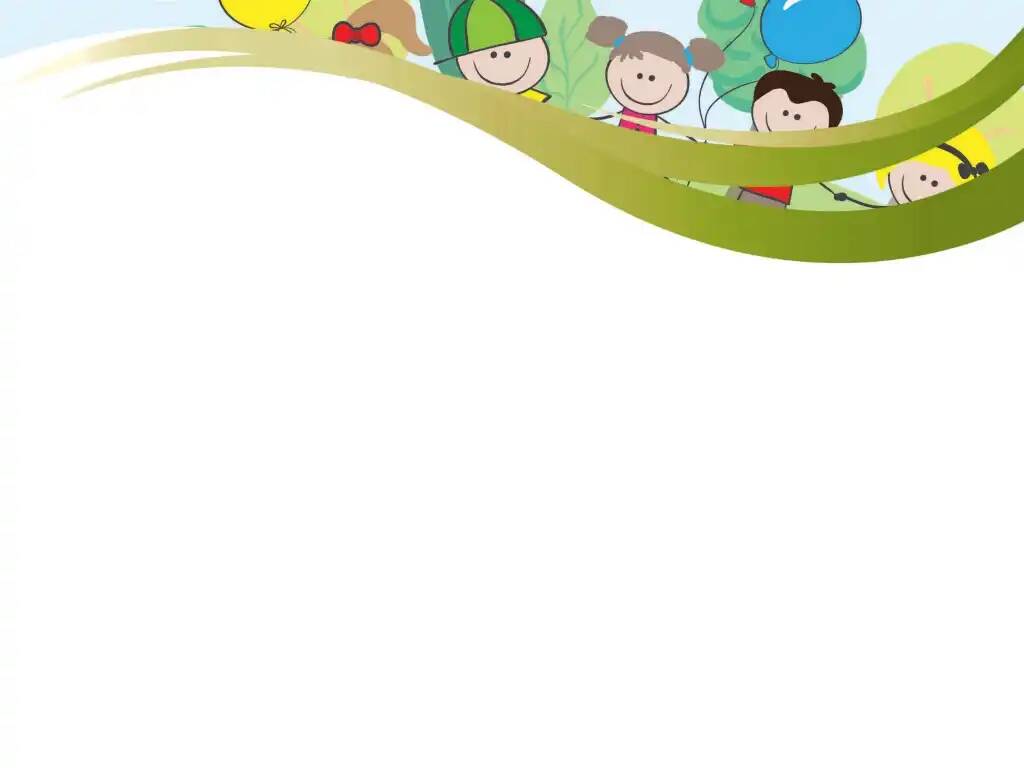 Структура конспекта-сценария сюжетно-ролевой игры со старшими дошкольниками.
Тема игры.Цель игры.Задачи игры (примерные).Сделать игру интересной и привлекательной для дошкольников за счёт учёта игровых интересов и предпочтений детей.Развивать умение сюжетосложения.Развивать умение распределять роли и действовать согласно им.Развивать умение входить в воображаемую ситуацию и действовать в соответствие с ней, создавать необходимые постройки.Воспитывать доброжелательные отношения между детьми.Развивать познавательные психические процессы (воображение, память, мышление, речь и внимание) и детское творчество.4. Игровое оборудование.5. Ход игры :Организационный момент (рассматривание картинки, постройка нужной модели из стульев, строительных материалов и распределение ролей).Развитие сюжета игры (куда, зачем, что для этого делаем, ролевые действия детей и т.д.)Подведение итогов игры (проводит воспитатель).Вам понравилась игра? Как вы считаете, все мы справились со своимиролями? Все соблюдали правила? А как может продолжиться наша игра?Каких героев (роли) мы можем придумать вместе с вами для игры ещё? Что нового вы сегодня узнали?
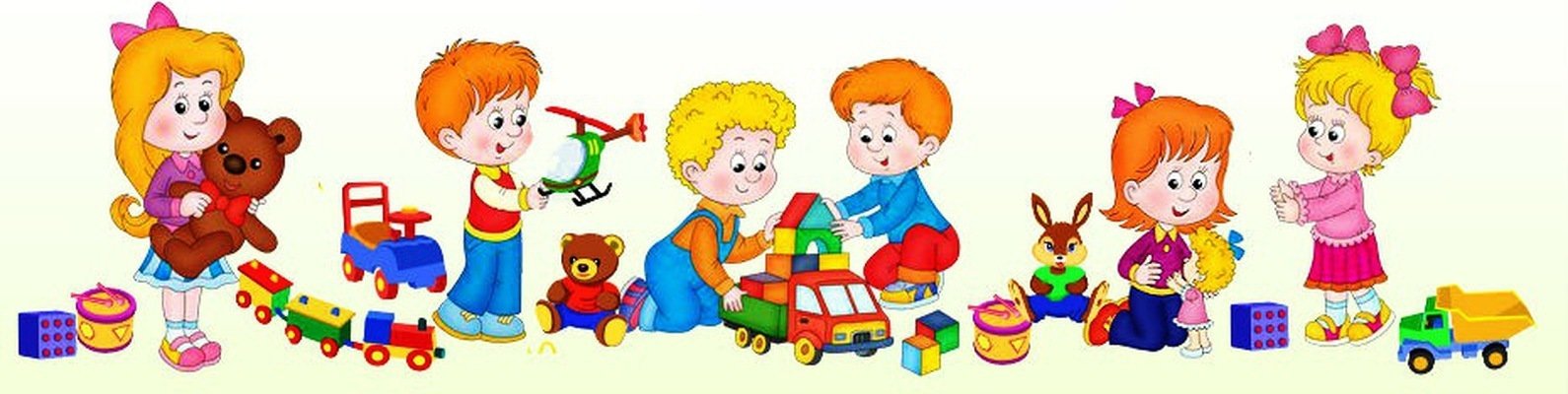 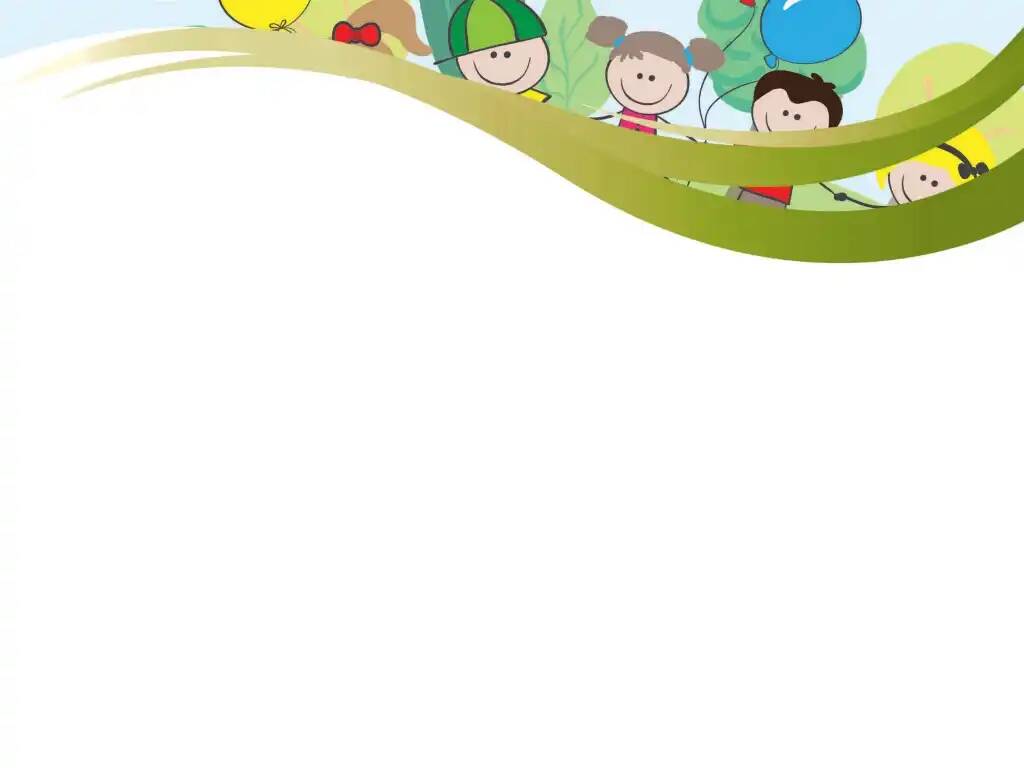 Факторы реализации игры
1. Установление содержательной связи между знаниями детей об окружающей действительности (содержание познавательной сферы) и их игрой;
2. включение всех видов игр в педагогический процесс;
своевременная организация развивающей предметно-игровой среды;
квалифицированное участие педагогов в педагогическом процессе, обеспечивающем право ребенка на игру;
3. индивидуальный подход к воспитанию, обучению, развитию детей в игровой деятельности;
4. перспективное планирование развития игры (комплексный метод);
5. использование эффективных методов и приемов, способствующих развитию игры.
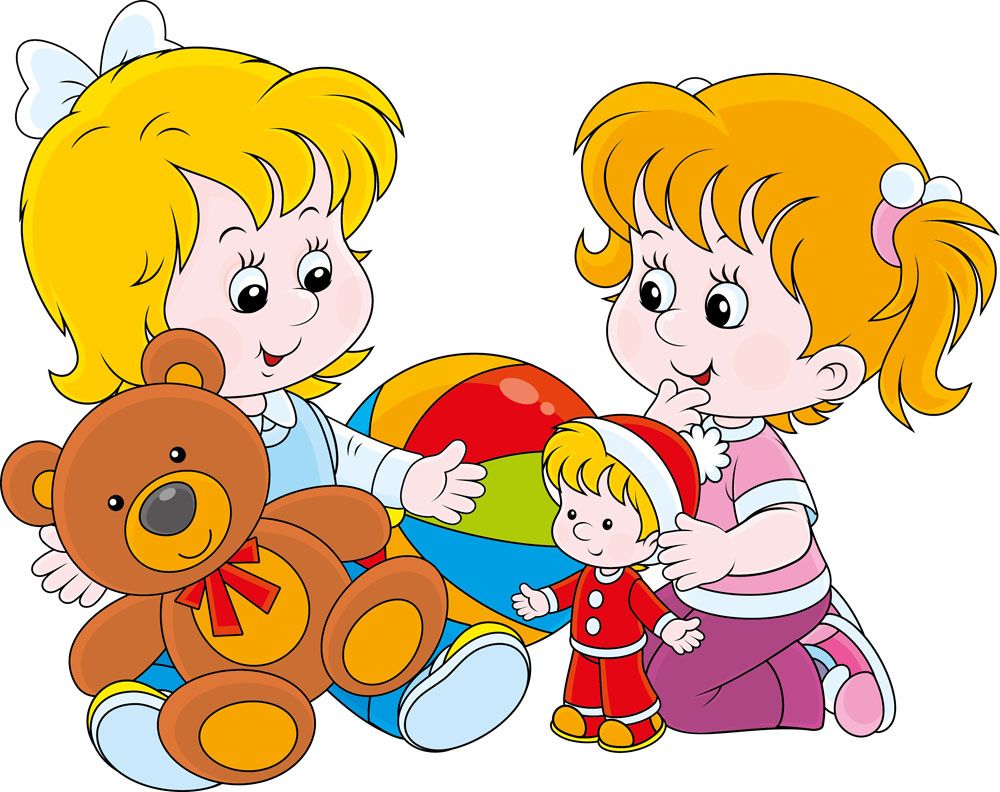 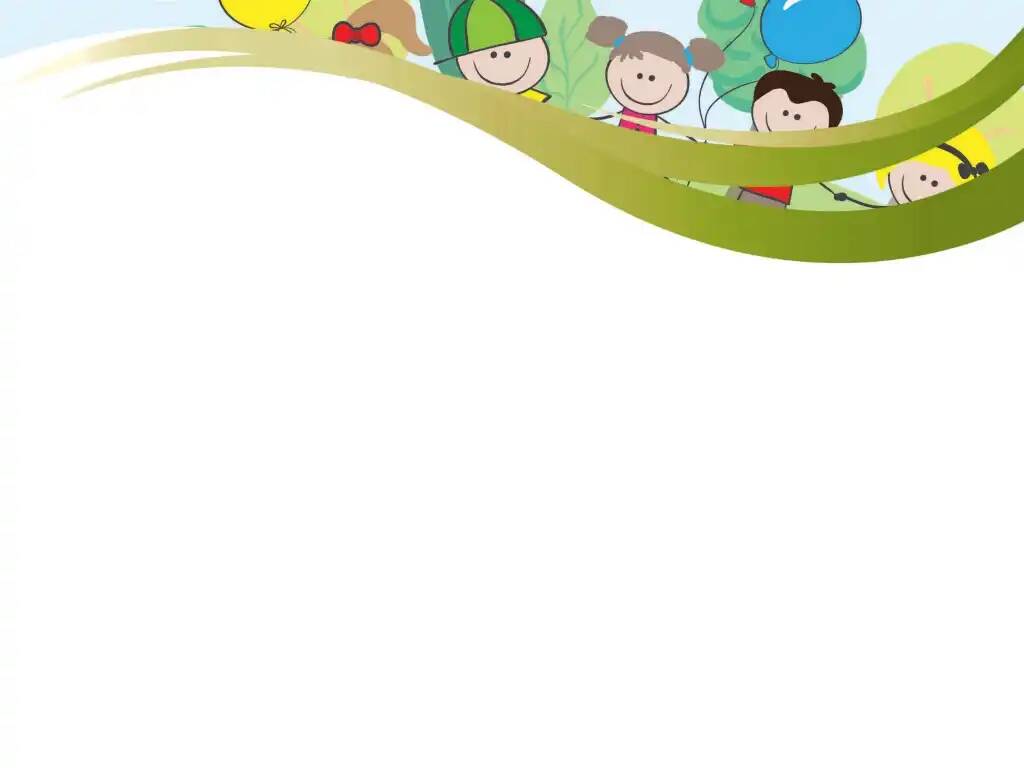 Решение:
	Воспитателям групп оформить картотеку по играм с подробным описанием по возрасту детей. 
	В мае 2023 года предоставить данный материал на педсовет Систематически планировать и проводить разнообразные виды игр в соответствии с программными требованиями  ФОП ДОО.
	Информировать родителей о значимости игры в жизни ребёнка, вовлекать  родителей в организацию игровой деятельности детей и обогащению развивающей среды  
	В целях совершенствования условий при организации игр в группах: рассредоточить атрибуты для игр, обеспечив детям общение небольшими коллективами 
(отв.: все воспитатели). 
	В целях совершенствования условий для организации игр в группах пополнить развивающую среду атрибуты в соответствии с возрастом.
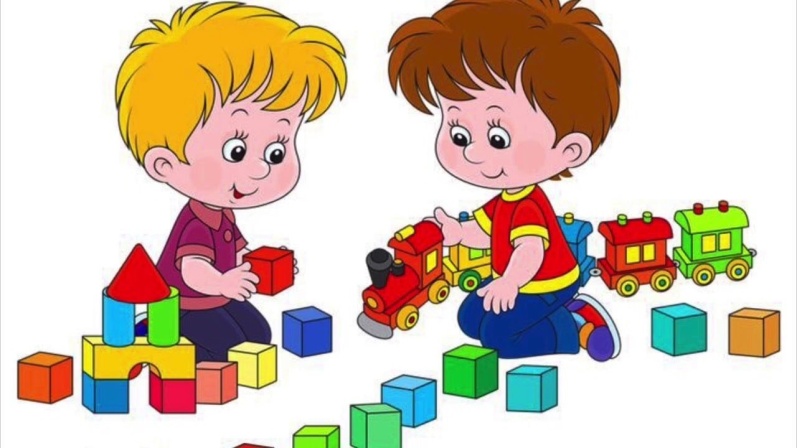 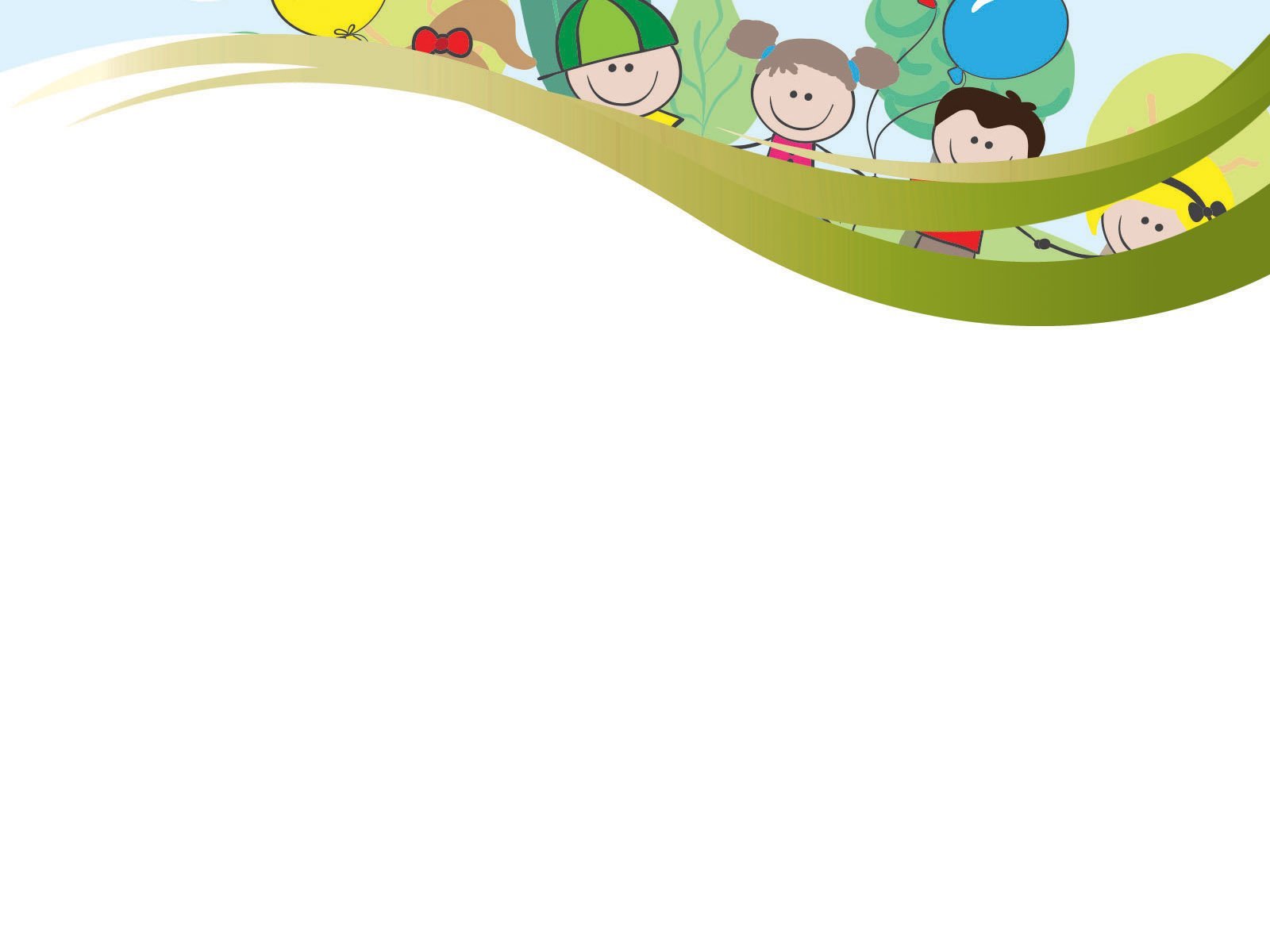 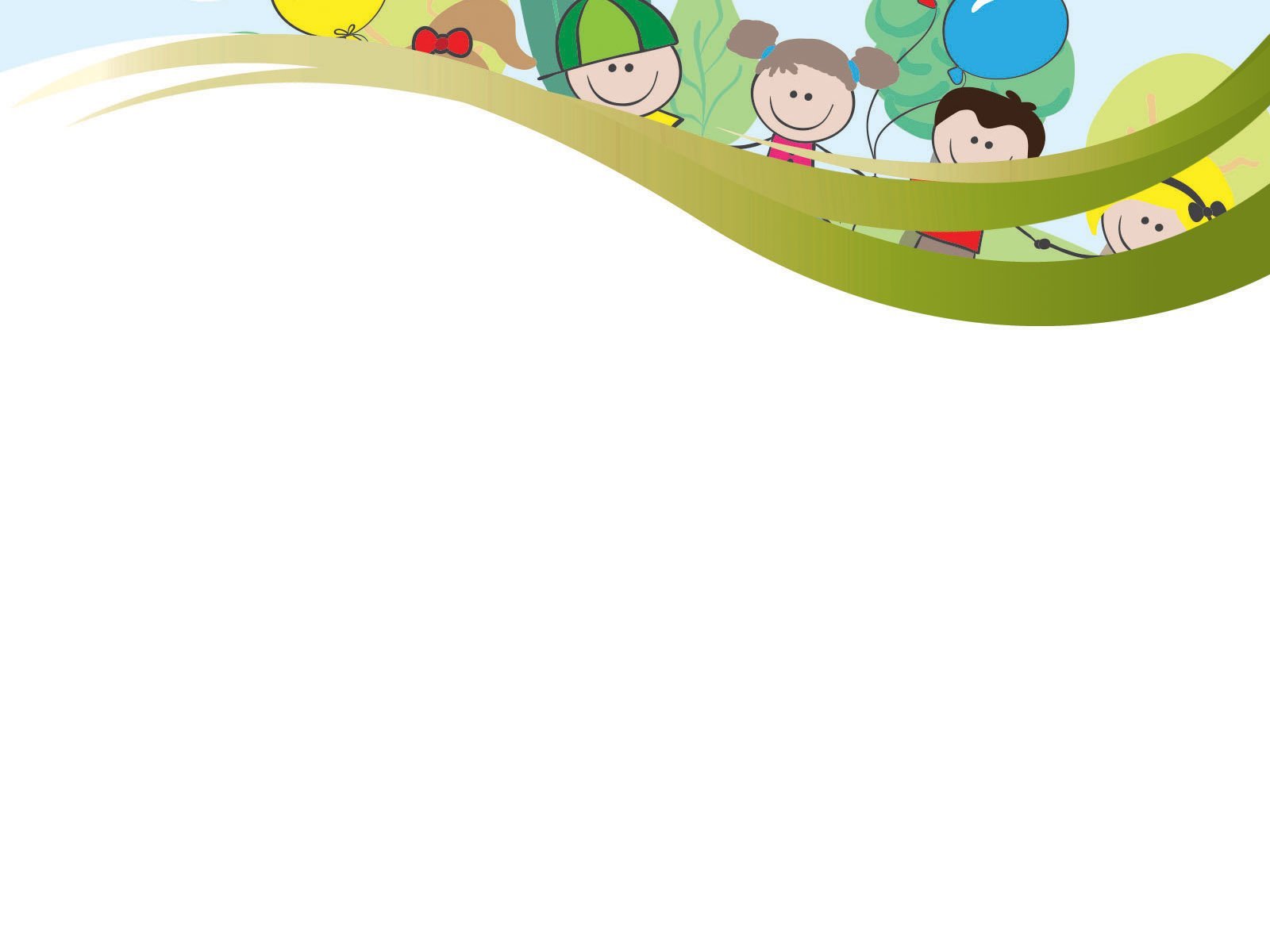 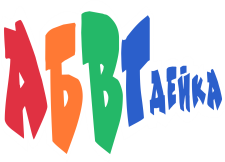 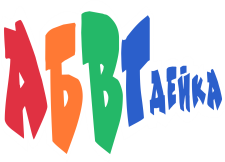 Управление образования администрации г. Кемерово
Муниципальное бюджетное дошкольное образовательное учреждение № 28
«АБВГДейка – детский сад в честь святых равноапостольных 
Кирилла и Мефодия»
(МБДОУ № 28 «АБВГДейка»)
650066, город Кемерово, ул. 1-я Заречная,7 - 2 корпус, 
тел. 65 - 72 - 18, detsadkem-citi@mail.ru


Подготовили презентацию:
Старший воспитатель
Шурчакова Ю.В.
Старший воспитатель
Чернышева Т.А.
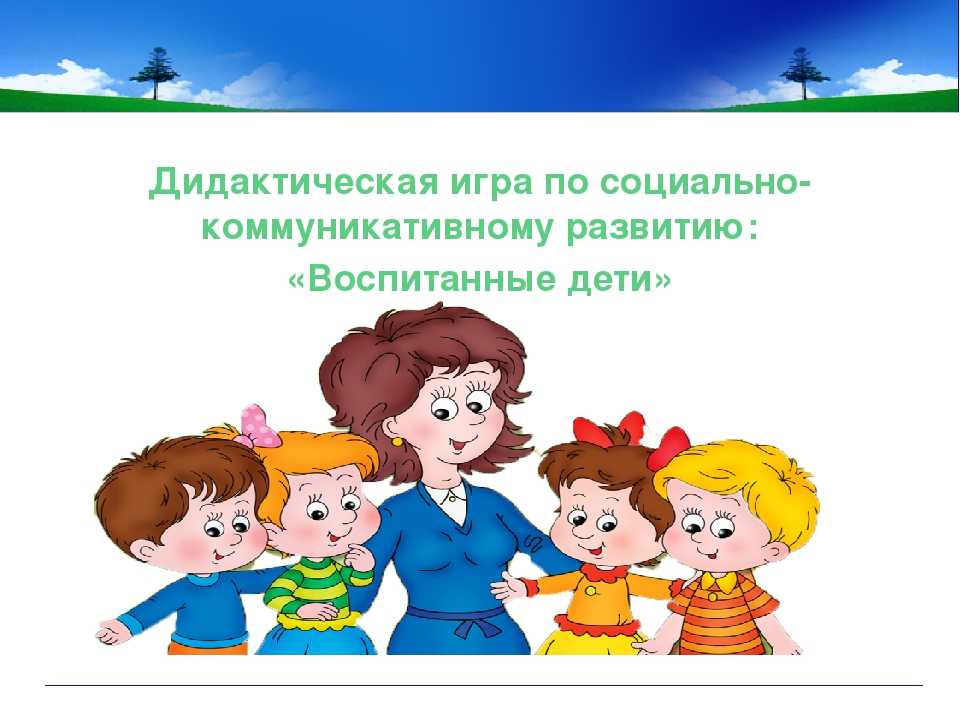 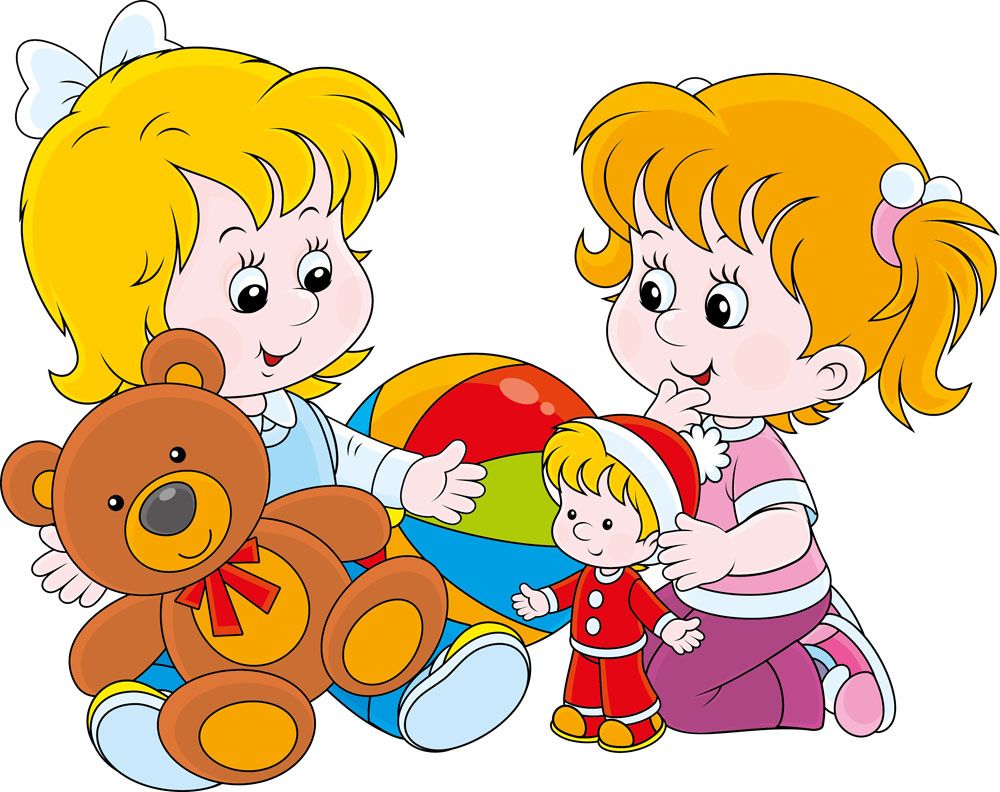